COVID-19 Calamity – Awareness and perception of healthcare professionals regarding crowdfunding and role of crowd-funding platforms in India
Presented by: 
Dr Pooja Bishnoi (PG/19/60)
Under the guidance of :
 Dr Rupsa Banerjee
Assistant Professor, IIHMR, Delhi
Introduction
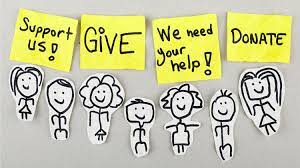 Approximately 80% of the Indian population lacks health insurance1 and also government-initiated healthcare plans are scarce. 
As per NHA, OOPE contribute to approximately 63.2% out of overall health spending in India.2
The second wave of the COVID-19 pandemic in India has put unimaginable pressure on health infrastructure and has resulted in OOPE to meet hospitalization and treatment expenses especially in the private sector. 
The availability and access to health care within the overall public sector appear to be insufficient to match up with the growing needs of the population, in pandemic era.3 
Crowd-funding is a method of funding a project or a social cause by raising money from multiple people (crowd) for a standard goal.
[Speaker Notes: NSO, I. (2020). Health in India ,NSO Report no. 586/ (75/25.0). Delhi: Government of India. 
2.Secretariat, N. H. (October 2019,). National Health Accounts Estimates for India. Delhi: NHSRC ,Ministry of health & family welfare , Government of India.
3.Subramanian, K. V. (2021). Economic Survey ‘High out-of-pocket expenses for health can lead to poverty’. Delhi: Government of India Ministry of Finance Department of Economic Affairs Economic Division.
4 https://www.downtoearth.org.in/news/health/over-80-indians-not-covered-under-health-insurance-nsso-survey-72394]
Purpose of study
Research questions
Can crowd-funding be a solution in providing financial assistance during COVID-19 pandemic?
What is the perception of healthcare professionals regarding crowd-funding platforms in COVID-19 crisis ?
Aim
To evaluate the perception of healthcare professionals regarding crowdfunding platform and to assess the role of crowdfunding campaign in COVID-19 crisis 
Primary objective
To find out the awareness of healthcare professional regarding crowd-funding in COVID-19 crisis 
Secondary objective
To understand the functioning of various Indian Crowd-funding Platforms related to COVID-19 relief.
To find out the perception of healthcare professionals regarding crowdfunding in covid pandemic.
Methodology
Study design: Cross sectional descriptive study. 
Study setting: The study was done in two parts:
Online survey of healthcare professionals across India and 
Review of crowdfunding platforms (CFPs) undertaking COVID-19 relief campaigns in India
Selection criteria: 
For online survey –– Since no previous literature was found reporting our outcome variable of interest, assumed the awareness regarding crowdfunding among healthcare professionals to be 50%, yielding a sample size of 100, assuming 95% confidence and 10% absolute precision. 
For review – Survey outcome, availability of information, locational presence, scale and type of crowd.  Top 100 campaigns where more than 50% of the target funds were raised.
Sampling method:
For online survey – Snowball sampling
For review – All CFPs meeting the selection criteria
Data collection tools: Online Survey form (in Google forms) to assess awareness and perception and data abstraction tool to study CFPs for COVID-19 campaigns in India.
Research parameters: The CFPs were compared on the basis of the following parameters: Operations and Funds raised during COVID-19 pandemic.
Results of online survey
Knowing our respondents
A total of 153 responses (age range 19 to 50 years) were received and included in the study after data cleaning and checking for selection criteria. 
Majority were MBA healthcare professionals and 20% were MBBS and BDS.

Awareness regarding CFPs 
We found that 120 (78%) respondents were aware about crowd-funding platforms (CFPs).
When asked to name the CFPs they had heard about, highest responses were received for Impact Guru (27.5%), followed by Ketto (20.8%) and Milaap (11.7%). These three platforms were therefore selected for detailed study.

Perception regarding financial gap for healthcare services
A staggering 146 respondents (95%) feel that a financial gap exists in the medical sector.
Results of online survey
Past experience and donation
77 respondents (50%) reported that they knew somebody whose treatment required financial support. Out of them, 59 (77%) said that they would like to donate to crowd-funding campaigns
112 respondents (73%) came across campaigns for COVID-19 resources, out of which 102 (97%) respondents are willing to donate. 

Perception regarding genuineness of CFPs
Almost one-third (30%) respondents believed that CFPs are not genuine. 

Perception regarding efficiency of CFPs
A majority of the respondents (64%) did not believe that CFPs could raise sufficient funds and cannot solve the financial crisis around healthcare.
However, 67% of the respondents also believed that as crowd-funding becomes more popular and streamlined, it could resolve financial crisis in health in the future.
Analysis of crowd-funding platforms
Individual crowd-funding
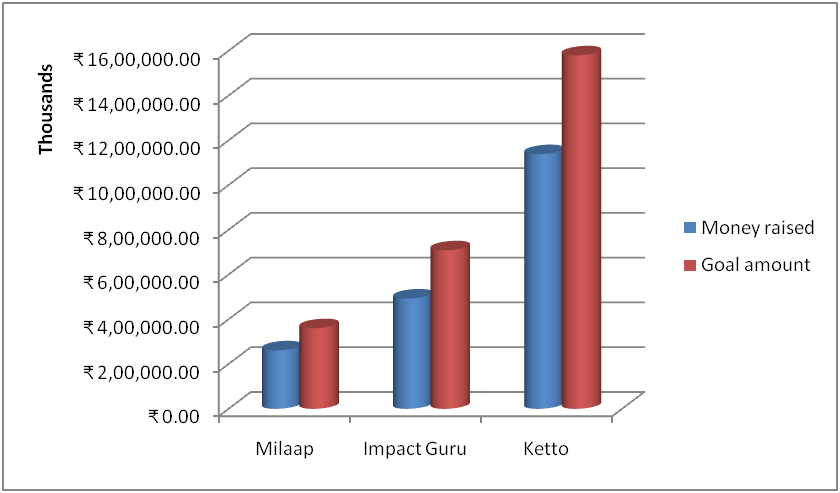 The campaigns which managed to collect 100% and more of the goal amount were centered around mission Oxygen
Group crowd-funding
Discussion
Crowdfunding is about storytelling, communication, technology and consumer behavior together.  In India it is in budding stage compared to US & China, but it slowly gaining pace particularly in the space of social cause, disaster relief.
Building a culture of trust is essential for the funding of companies. Individuals and NGOs are utilizing this opportunity to create awareness about COVID-19 and raise funds for procuring emergency kits and to assist food banks.
Over three-quarters of study participants knew about crowd-funding, two-thirds thought CFPs were genuine and majority of them said they would like to donate.
Interestingly, a greater proportion of participants who personally knew someone requiring funds were willing to donate, as compared to those who didn’t.
97% of those who had come across crowd-funding campaigns for COVID-19 reported that they would like to donate for covid campaigns.
Among all the three crowd-funding platform campaigns that were analyzed, were able to raise sufficient funds.
[Speaker Notes: https://economictimes.indiatimes.com/small-biz/entrepreneurship/crowdfundings-tryst-with-success/articleshow/81464803.cms?utm_source=contentofinterest&utm_medium=text&utm_campaign=cppst]
The success of these crowd-funding platforms proves that calamities indeed bring humans together and that the pandemic was no different. 
In fact, the PM Cares Fund, set up by the Prime Minister of India to channelize philanthropic contributions towards the fight against corona, also used the crowd-funding mechanism. It also proves that such platforms, if used in the right manner, can help innumerable people access aid.


As the world is gripped by the pandemic, these crowd-funding platforms are silently making their efforts assist the needy through crowd-funding campaigns. 97% respondents are willing to donate as per results.
Crowdfunding has emerged as a great tool to fund social causes. It’s hard to believe that an online campaign can not only raise lakhs but crores. 
Overall, data shows that perceived financial gap exists in medical sector and there is trust deficit against CFPs. However, medical professionals have also shown faith in CFPs’ ability to tackle financial crisis and could be a solution in future.
Conclusion
[Speaker Notes: https://economictimes.indiatimes.com/small-biz/entrepreneurship/crowdfundings-tryst-with-success/articleshow/81464803.cms?utm_source=contentofinterest&utm_medium=text&utm_campaign=cppst]
Strength & Limitation
Study is based on perception of healthcare professionals.
By analyzing the data of COVID campaigns through website of different platforms, one can analyse the CFP process and their role in COVID calamity. 
Study is restricted to healthcare professionals only. 
Only COVID releif campaign have been included instead of all campaigns.


To summarise, the principle of crowd-funding, which will be incorporated into Indian law, is a complex one with both benefits and drawbacks.
 The internet is responsible for the majority of the risks associated with crowd-funding. If the internet becomes a safer place for business, crowd-funding will be able to achieve its full potential and might even succeed in emergency/pandemic.
CFPs can use Artificial Intelligence and Block Chain to support causes and validate fake fundraising campaigns
CFPs can use AI-driven Chat box technology to assist campaigners with fund-raising appeals and helps in creating automated stories.
Recommendations
Alignment with Program Outcome
Ref: 1=Slight, 2=Moderate, 3=High
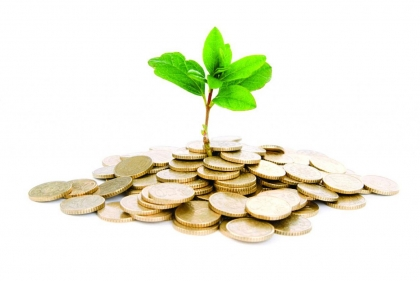 Thank You